LMRFC Reference Slide For Crest Tables
LMRFC Forecasts Issued Morning of March 2, 2021
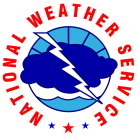 Lower Mississippi 
RIVER FORECAST CENTER
Talking Points
As expected, rainfall amounts of 2 to 7 inches fell over parts of the Tennessee and Ohio Valleys.  Rainfall has moved out of this area and no significant rainfall is expected over the next 7 days.  

The first significant rise of the season is now occurring on the lower Ohio and lower Mississippi Rivers.  Minor to isolated moderate flooding is expected on the lower Ohio River and isolated minor flooding is forecast on the lower Mississippi River.  

Minor flooding is now occurring on the lower Ohio River at Cairo, IL.   It is expected to rise another 5 to 6 feet and crest at 46.0 ft on Friday, March 5th.  After it crests from rises on the Tennessee and Cumberland Rivers, it will remain generally at the same level over the next several days as crests approach from the lower Ohio River.  

The lower Mississippi River will continue to rise over the next several weeks and crests will not approach New Orleans, LA until the third week of March. 

The 16 day future rainfall guidance has very little rainfall so crests on the lower Ohio and lower Mississippi River are generally the same as the official forecast.
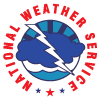 Ohio/Mississippi River Crest Watch
Created March 2 2021 @  12:00 pm CDT
Lower Mississippi River Forecast Center     weather.gov/lmrfc
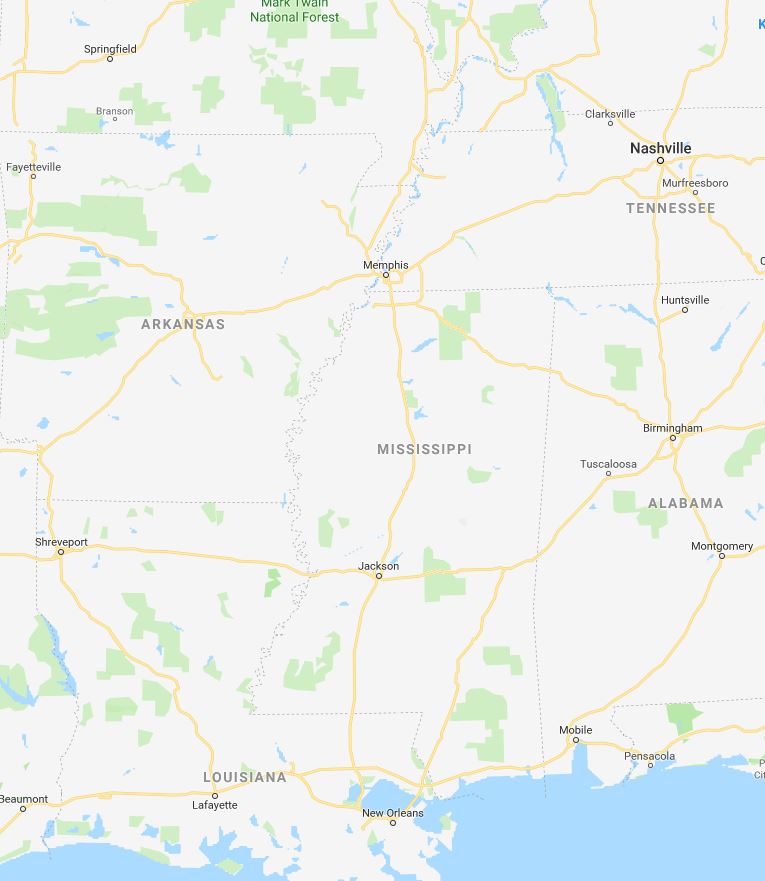 OH River at Paducah
OH River at Cairo
MS River at Caruthersville
Current: 27.9’
Current: 38.3’  ACTION
Current: 41.1’  MINOR
Crest in MINOR at 34.0’ on Saturday March 6th
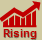 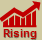 Crest in MINOR at 42.5’ 
on March 9th
Forecast:
Forecast:
Forecast:
Crest in MINOR at 46.0’ on Friday March 5th
5 Days
2 Days
0.5 Day
2 Days
1 Day
2 Days
2 Days
2 Days
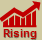 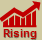 MS River at Ark City
MS River at Memphis
MS River at Natchez
MS River at Vicksburg
MS River at Greenville
MS River at New Orleans
MS River at Baton Rouge
Current: 23.0’
Current: 20.4’
Current: 35.3’
Current: 27.6’
Current: 32.5’
Current: 7.1’
Current: 21.8’
Crest at 34.0’ on 
March 13th
Crest in ACTION at 30.0’ on Monday March 8th
Crest in ACTION at 40.0’ on March 16th
Crest at 13.0’ on 
March 20th
Crest in ACTION at 
34.0’ on March 19th
Forecast:
Forecast:
Forecast:
Forecast:
Forecast:
Forecast
Crest in ACTION  at 47.0’ on March 17th
Forecast:
Crest in ACTION at 45.0’
on March 14th
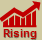 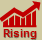 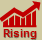 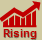 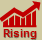 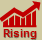 Morganza Location
Bonnet Carré Location
NWSLMRFC
@NWSLMRFC
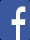 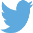